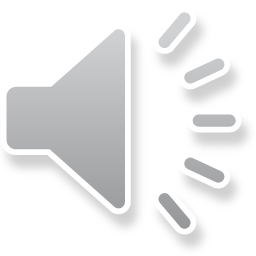 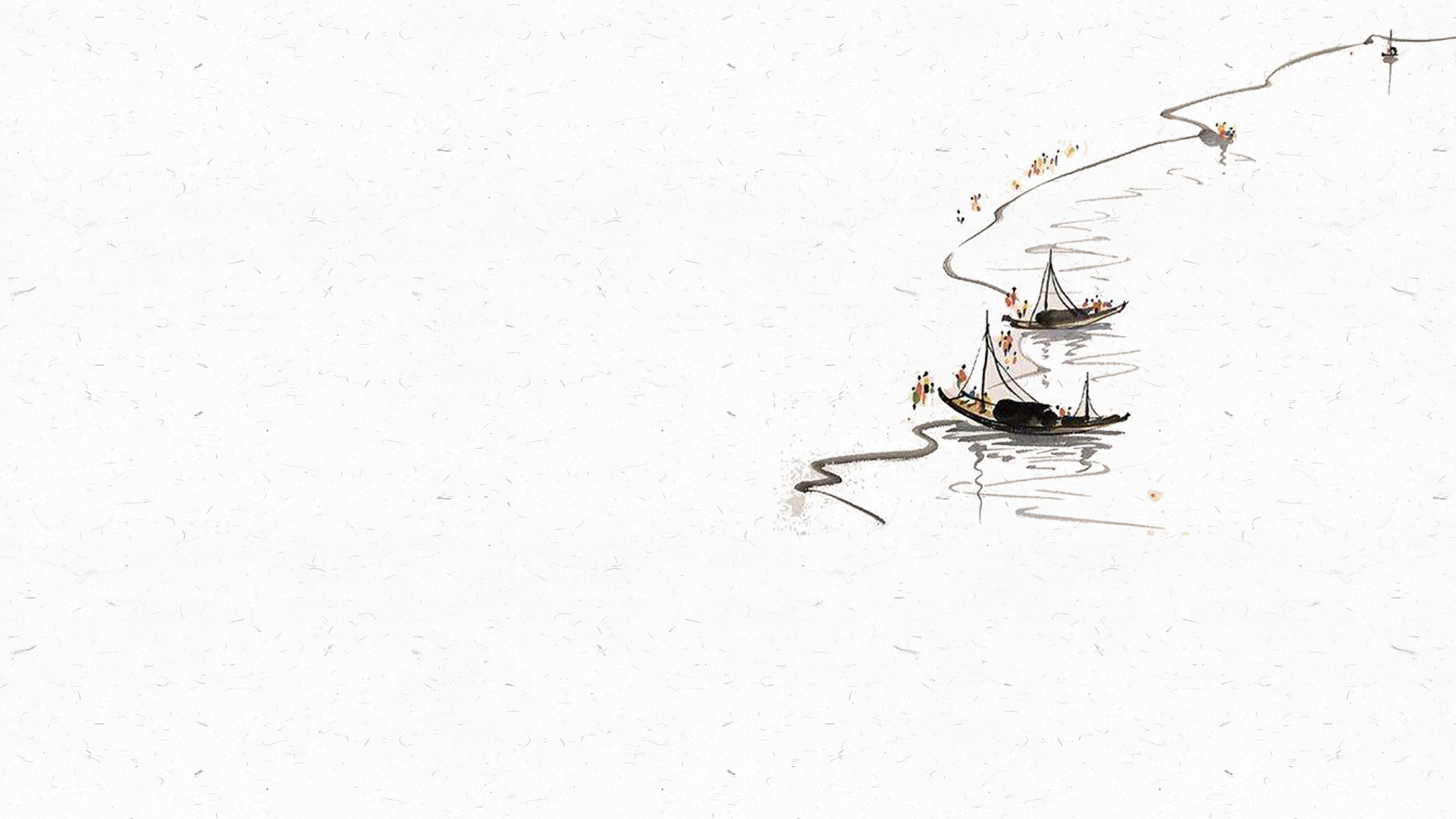 LOGO
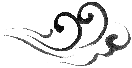 Include your copy description here
INK PPT TEMPLATE
Traditional Culture of Chinese Studies
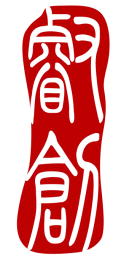 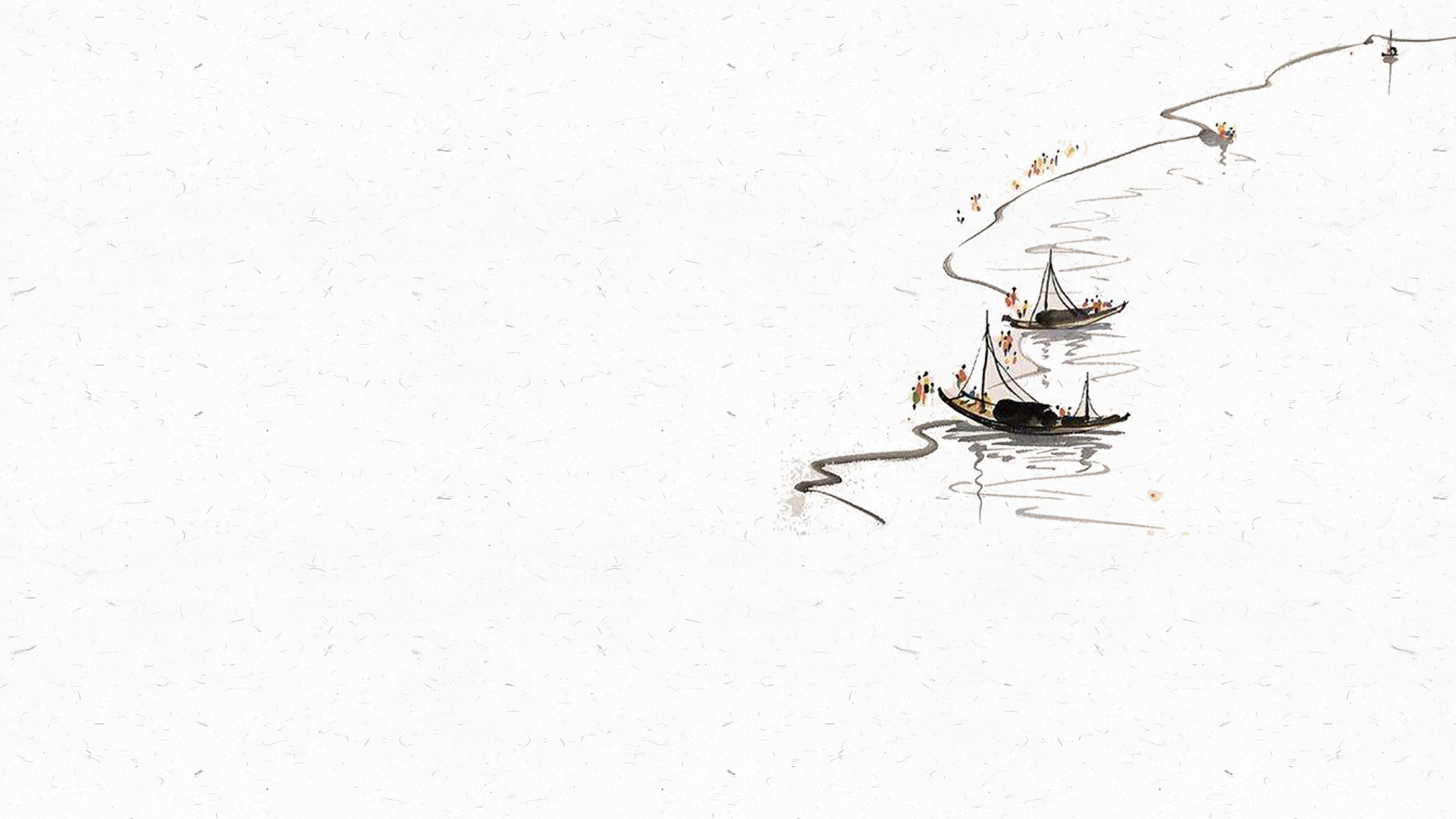 4      Add your text
2      Add your text
1      Add your text
3     Add your text
DIRECTORY
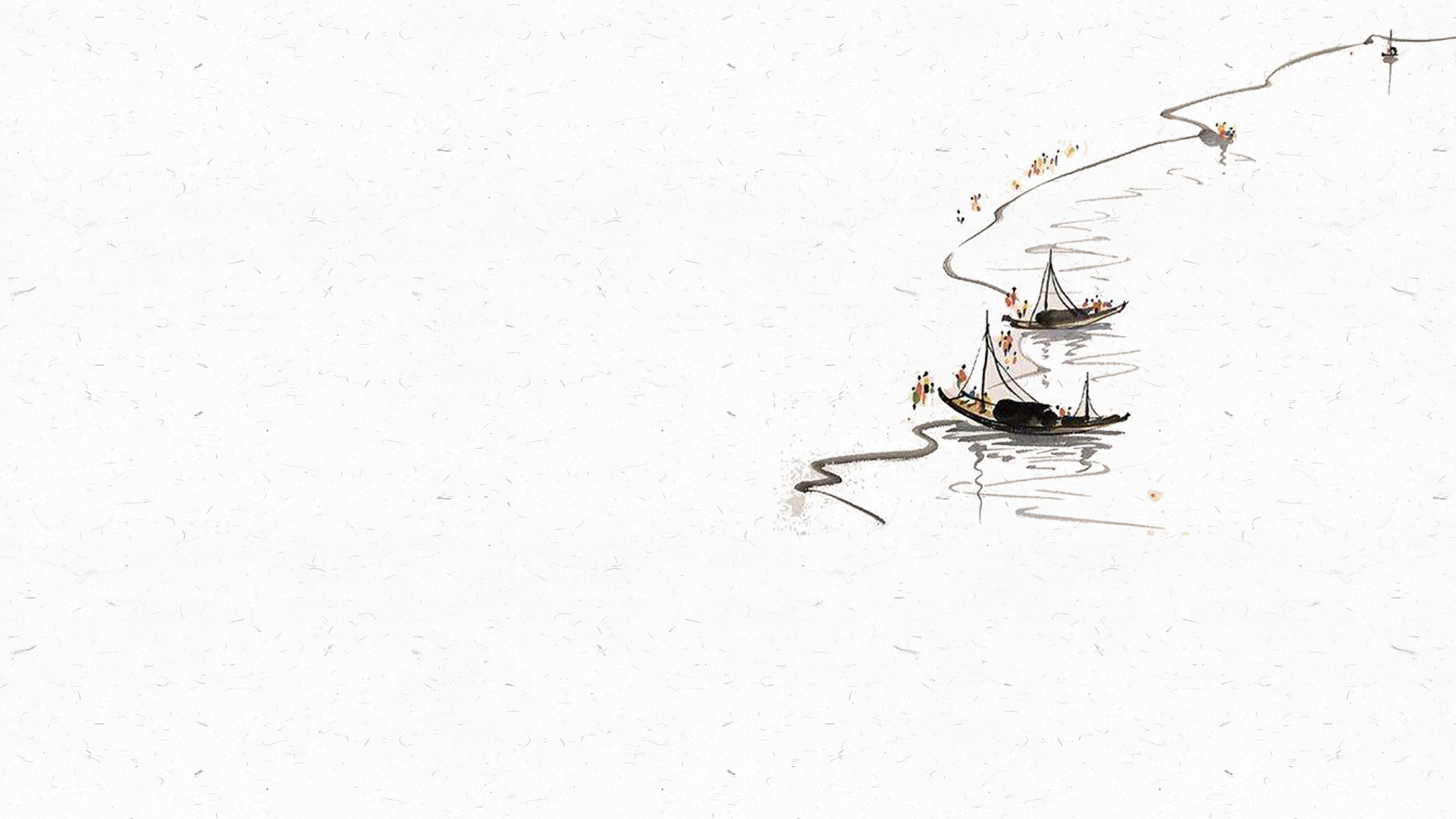 Click here to add a text template
1
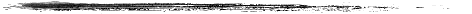 1.
Select Paste in this box and choose to keep only text. Your content is played here, or by copying your text, after you box it, or by copying your text,
Title
Title
Click here to add a text template
2.
Select Paste in this box and choose to keep only text. Your content is played here, or by copying your text, after you box it, or by copying your text,
3.
Title
Title
Select Paste in this box and choose to keep only text. Your content is played here, or by copying your text, after you box it, or by copying your text,
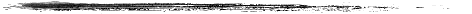 4.
Select Paste in this box and choose to keep only text. Your content is played here, or by copying your text, after you box it, or by copying your text,
Click here to add a text template
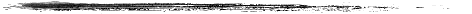 ACQUISITION
REACH
ENGAGEMENT
Frequently, your initial font choice is taken out
Frequently, your initial font choice is taken out
Frequently, your initial font choice is taken out
Click here to add a text template
Please replace the text
Please replace the text
Please replace text, click add-about, headline modify text content, also can copy your content to this directly ly.
Please replace text, click add-about, headline modify text content, also can copy your content to this directly ly.
Please replace the text
Please replace the text
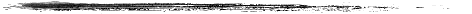 Please replace text, click add-about, headline modify text content, also can copy your content to this directly ly.
Please replace text, click add-about, headline modify text content, also can copy your content to this directly ly.
Click to add a title
After you hit your content here, or by copying your text, choose paste in this box and choose to keep only the text. After your content is played here, or by copying your text, choose paste in this box and choose to keep only
Add a text title
Click here to add a text template
Add a text title
Click to add a title
After you hit your content here, or by copying your text, choose paste in this box and choose to keep only the text. After your content is played here, or by copying your text, choose paste in this box and choose to keep only
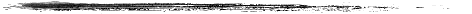 Click here to add a text template
87%
90%
75%
82%
Click here to add a title
Click here to add a title
Click here to add a title
Click here to add a title
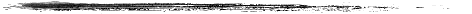 Fonts, font sizes, colors, leadings, and so on can be modified in the Start panel at the top. Suggested body10Number,1.3Double word spacing.
Fonts, font sizes, colors, leadings, and so on can be modified in the Start panel at the top. Suggested body10Number,1.3Double word spacing.
Fonts, font sizes, colors, leadings, and so on can be modified in the Start panel at the top. Suggested body10Number,1.3Double word spacing.
Fonts, font sizes, colors, leadings, and so on can be modified in the Start panel at the top. Suggested body10Number,1.3Double word spacing.
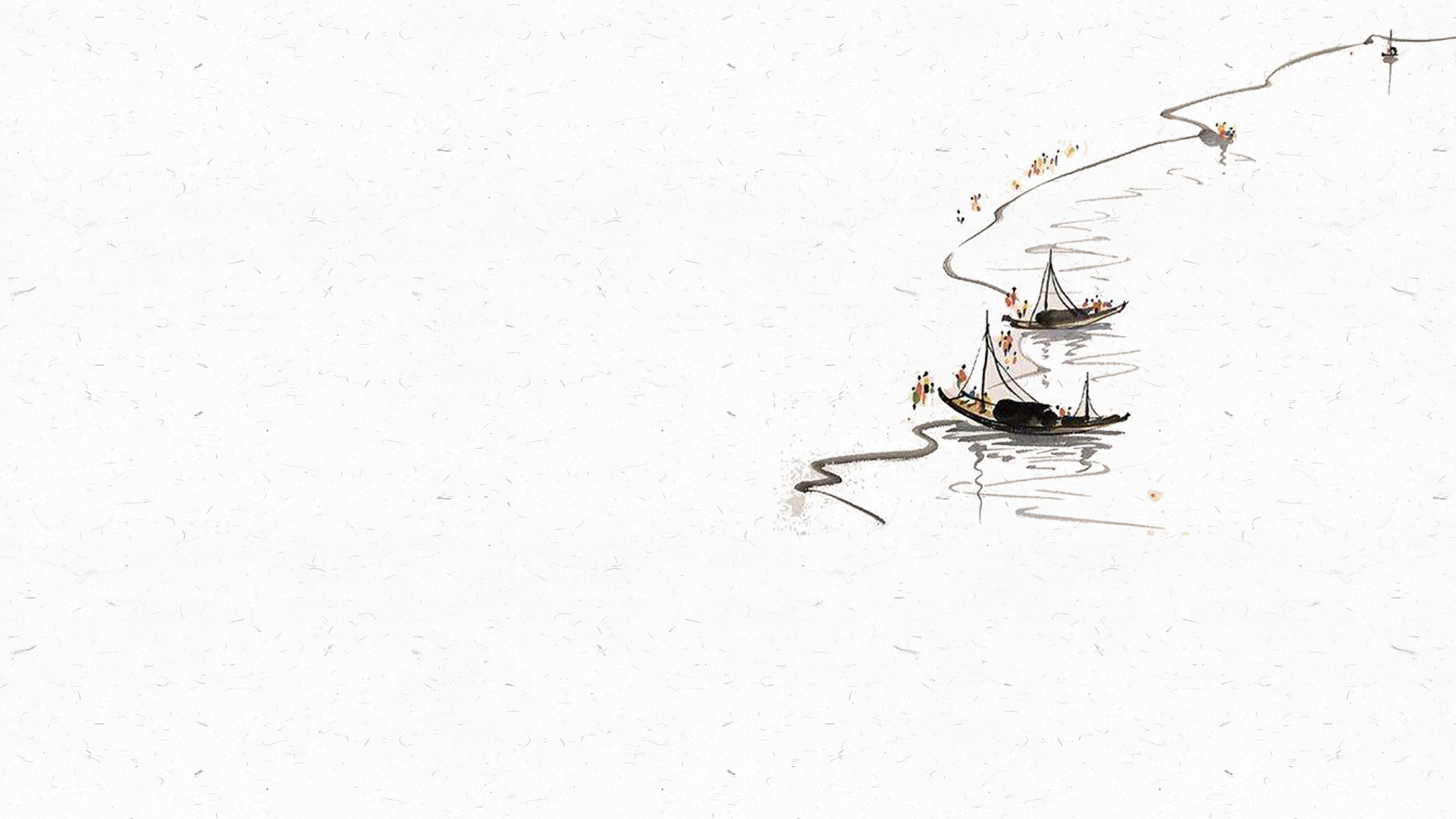 Click here to add a text template
Two
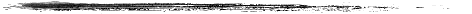 California
Where-where-ed something new and somehow valuable is is the create-item
SUPPLIER
Nebraska
Click here to add a text template
Where-where-ed something new and somehow valuable is is the create-item
CONTROL CONTROL
FACTORY
Texas
SUPPLY
CHAIN
Where-where-ed something new and somehow valuable is is the create-item
New York
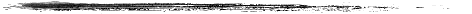 Where-where-ed something new and somehow valuable is is the create-item
EVALUATE
REVISED
New York
Where-where-ed something new and somehow valuable is is the create-item
Click here to add a text template
MORE THEN TEMPLATE


Click here to add you to the center
Of the narrative thought
MORE THEN TEMPLATE


Click here to add you to the center
Of the narrative thought
MORE THEN TEMPLATE


Click here to add you to the center
Of the narrative thought
MORE THEN TEMPLATE


Click here to add you to the center
Of the narrative thought
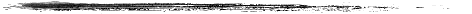 Enter the title here
Enter the title here
Enter the title here
Enter the title here
Enter the title here
Click here to add a text template
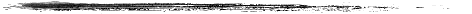 Click to add a text description
Click to add a text description
Click to add a text description
Click to add a text description
Click to add a text description
Click to add a text description
Click to add a text description
Click to add a text description
Click here to add a text template
Click to edit
Click to edit
Click to edit
Click to enter the text content of the brief text content needs to be summarized and refined
Click to enter the text content of the brief text content needs to be summarized and refined
Click to edit
Click to edit
Click to enter the text content of the brief text content needs to be summarized and refined
Click to enter the text content of the brief text content needs to be summarized and refined
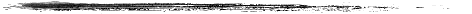 Click to edit
Click to enter a brief text content, text content needs to be summarized refined
Web Design
Social Marketing
Graphic Design
Marketing
Click here to add a text template
Travel
Business Strategy
Business
Building
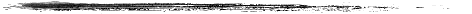 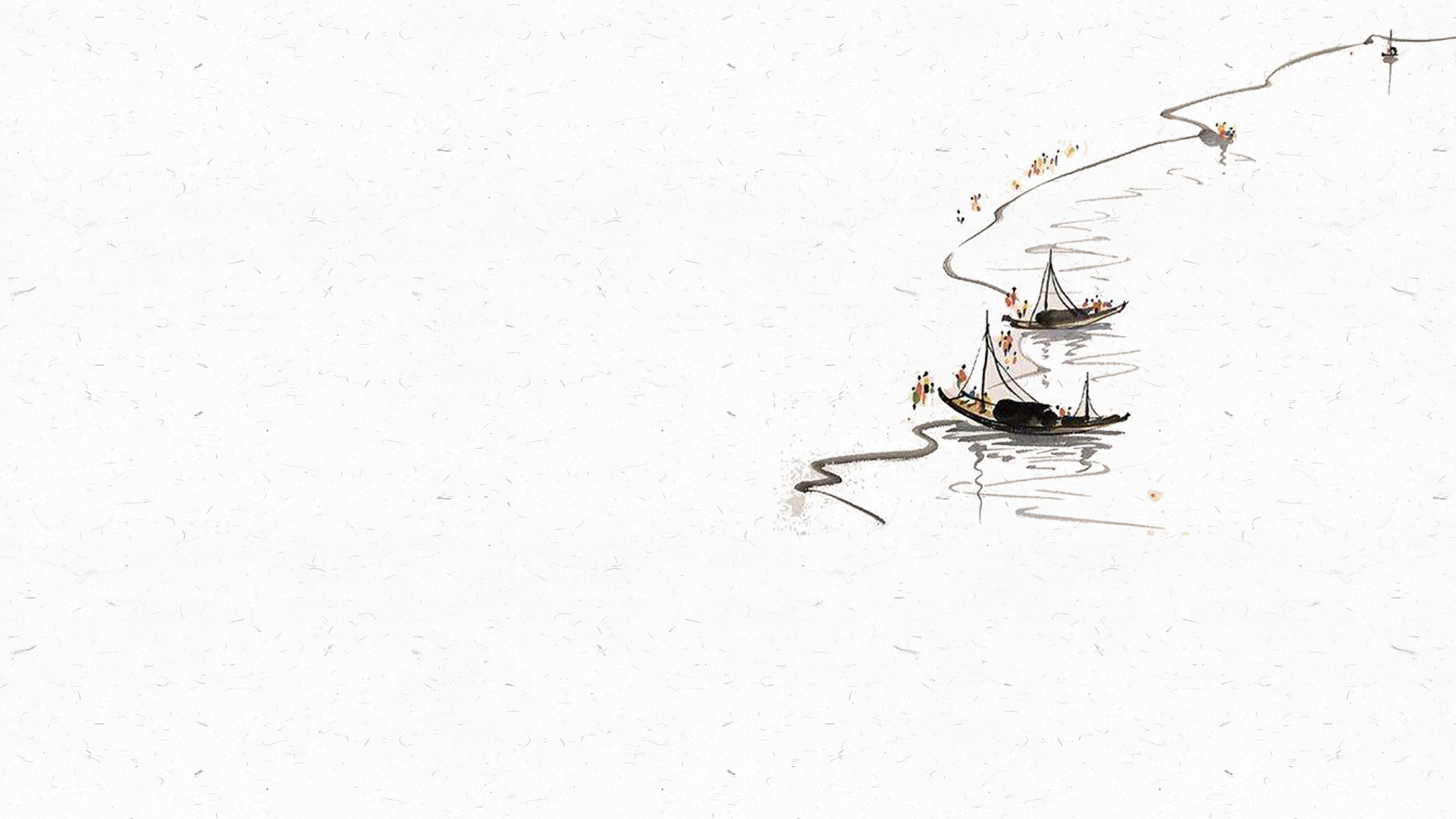 Click here to add a text template
Three
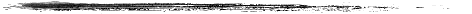 Lorem ipsum is simple
Lorem ipsum is simple
Lorem ipsum is simple
Lorem ipsum is simple
Lorem Ipsum is simply dummy text of the printing and typeset industry. Lorem Ipsum has been the industry's standard dummy text ever since 1500s, when an uned printer took a galley of type and scrambled it to make a type type .
Lorem Ipsum is simply dummy text of the printing and typeset industry. Lorem Ipsum has been the industry's standard dummy text ever since 1500s, when an uned printer took a galley of type and scrambled it to make a type type .
Lorem Ipsum is simply dummy text of the printing and typeset industry. Lorem Ipsum has been the industry's standard dummy text ever since 1500s, when an uned printer took a galley of type and scrambled it to make a type type .
Lorem Ipsum is simply dummy text of the printing and typeset industry. Lorem Ipsum has been the industry's standard dummy text ever since 1500s, when an uned printer took a galley of type and scrambled it to make a type type .
Click here to add a text template
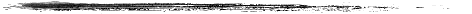 Enter your text here, enter your text here, enter your text here, enter your text here
Enter your text here, enter your text here, enter your text here, enter your text here
03
04
Click here to add a text template
01
02
Enter your text here, enter your text here, enter your text here, enter your text here
Enter your text here, enter your text here, enter your text here, enter your text here
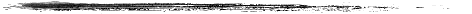 Title
25%
Click here to add a text template
Title
50%
Title
75%
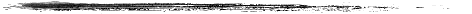 After you hit your content here, or by copying your text, choose paste in this box and choose to keep only the text. After you hit your content here, or by copying your text, choose paste in this box and choose to keep only the text.
01
02
03
Click here to add a text template
Edit text
Edit text
Edit text
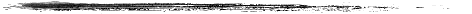 Click here to add your edit text title Your team name Your company name
Click here to add your edit text title Your team name Your company name
Click here to add your edit text title Your team name Your company name
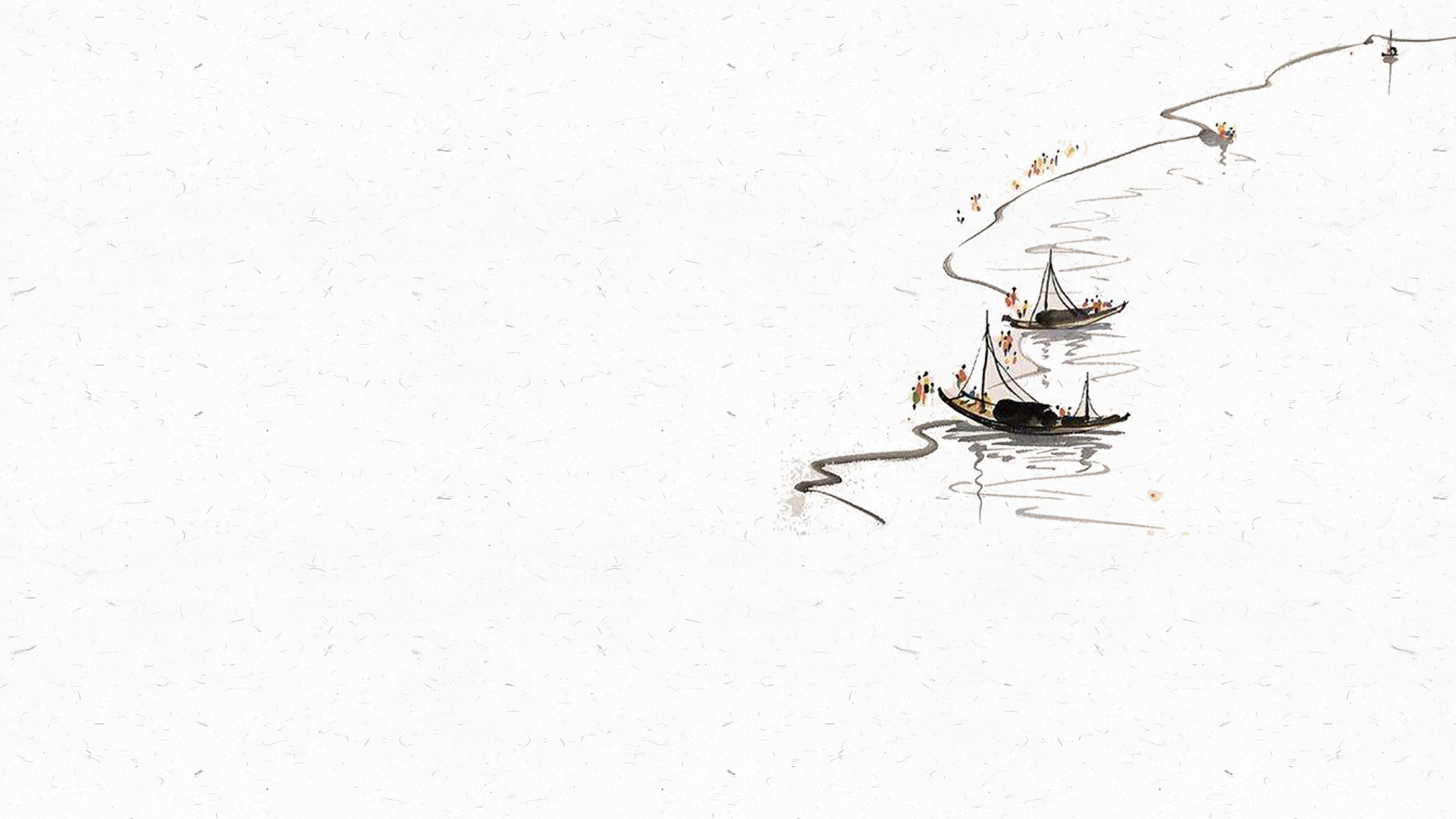 Click here to add a text template
Wanton
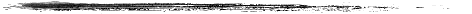 TEXT HERE
TEXT HERE
TEXT HERE
Click here to add a text template
It looks even better with you this use text. Who evaluateevers your text cannot evaluate the way you write.
It looks even better with you this use text. Who evaluateevers your text cannot evaluate the way you write.
It looks even better with you this use text. Who evaluateevers your text cannot evaluate the way you write.
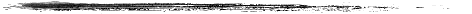 Text content
Text content
Click here to add a text template
Please replace the text
Please replace the text
Please replace text, click add-about, headline modify text content, also can copy your content to this directly ly.
Please replace text, click add-about, headline modify text content, also can copy your content to this directly ly.
Please replace the text
Please replace the text
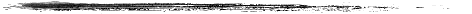 Please replace text, click add-about, headline modify text content, also can copy your content to this directly ly.
Please replace text, click add-about, headline modify text content, also can copy your content to this directly ly.
Text content
Text content
01
03
02
Add a title description
After you hit your content here, or by copying your text, choose paste in this box and choose to keep only the text.
Click here to add a text template
Join
Title
Add a title description
After you hit your content here, or by copying your text, choose paste in this box and choose to keep only the text.
Add a title description
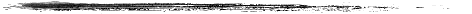 After you hit your content here, or by copying your text, choose paste in this box and choose to keep only the text.
Enter your title
Enter a simple text overview here Enter a simple text overview Enter simple text overview Enter simple text overview Input Input Here Enter simple text overview Enter simple text overview
Click here to add a text template
Enter your title
Enter a simple text overview here Enter a simple text overview Enter simple text overview Enter simple text overview Input Input Here Enter simple text overview Enter simple text overview
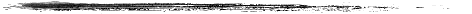 Enter your title
Enter a simple text overview here Enter a simple text overview Enter simple text overview Enter simple text overview Input Input Here Enter simple text overview Enter simple text overview
Enter your title
Enter a simple text overview here Enter simple text overview Enter simple text overview Enter simple text overview Input input here input simple
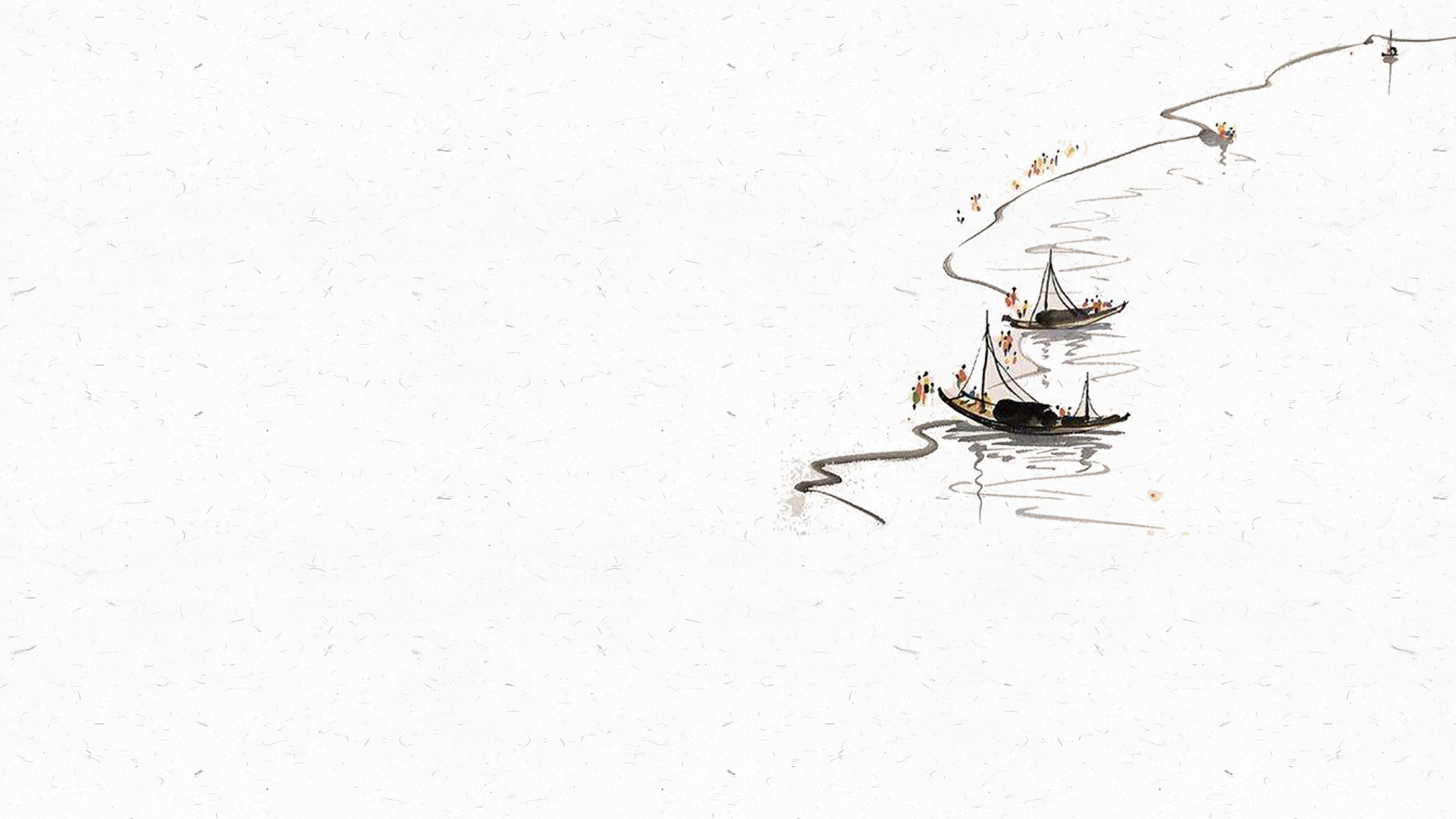 Thanks
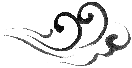 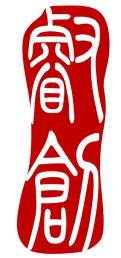